Figure 2. Immunohistochemical localization of the HA-MeCP2 protein in brain regions of adult inducible transgenic mice. ...
Hum Mol Genet, Volume 17, Issue 10, 15 May 2008, Pages 1386–1396, https://doi.org/10.1093/hmg/ddn026
The content of this slide may be subject to copyright: please see the slide notes for details.
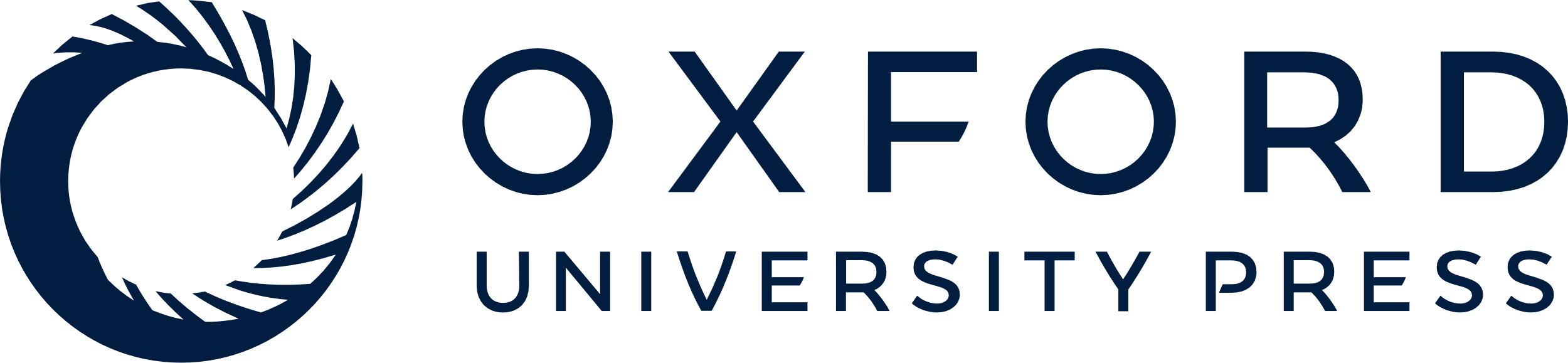 [Speaker Notes: Figure 2. Immunohistochemical localization of the HA-MeCP2 protein in brain regions of adult inducible transgenic mice. The two sets of panels show individual fluorescence channels and a merged image of the same field to compare the expression profile of the inducible transgene with endogenous MeCP2. In the top panels, transgene immunoreactivity is detected with anti-HA antibodies (green) in specific brain regions of an adult line B inducible transgenic mouse. In the bottom panels, endogenous MeCP2 immunoreactivity (red) is detected in the same brain regions of an adult wild-type mouse. In each set, Hoechst 33215 is included to label all cell nuclei in the field. Strong transgene immunoreactivity is observed in frontal cortex, piriform cortex and striatum, whereas little or no transgene immunoreactivity is detected in hippocampus, thalamus and brain stem. The higher magnification image of frontal cortex shows the expressed transgene to localize within the nucleus, where it displays a staining pattern similar to endogenous MeCP2. Scale bars for low and high magnification panels are 100 and 10 μm, respectively.


Unless provided in the caption above, the following copyright applies to the content of this slide: © The Author 2008. Published by Oxford University Press. All rights reserved. For Permissions, please email: journals.permissions@oxfordjournals.org]